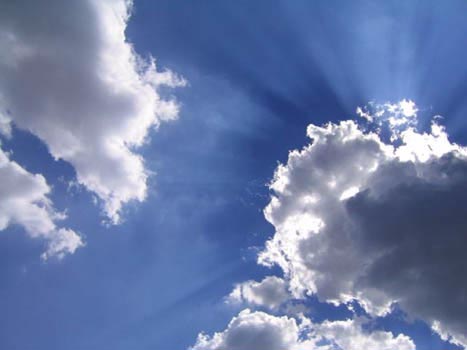 Fotógrafos Peruanos de siempre   Nº 11
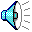 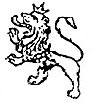 Gabriela Lavarello de Velaochaga - Perú - abril 2008
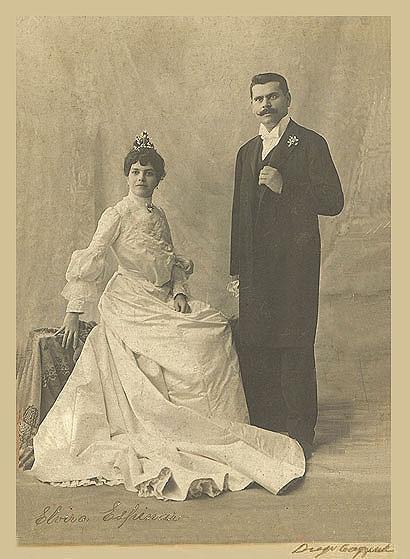 Diego Goyzueta Espinoza Arequipa 1850- Lima 1905.
Elvira Espinar y Taforó, 1901
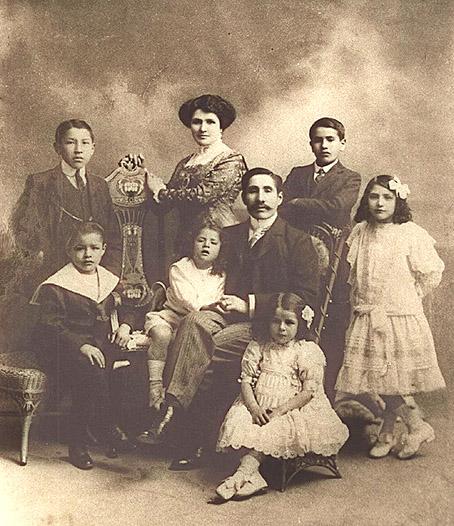 Max T. VargasArequipa 1861-1932.
La familia 
Vargas y Chávez, 
cerca de 1910.



Ese mismo año trabajaban en el estudio Vargas, 
Martín Chambi y los hermanos Vargas Zaconet.
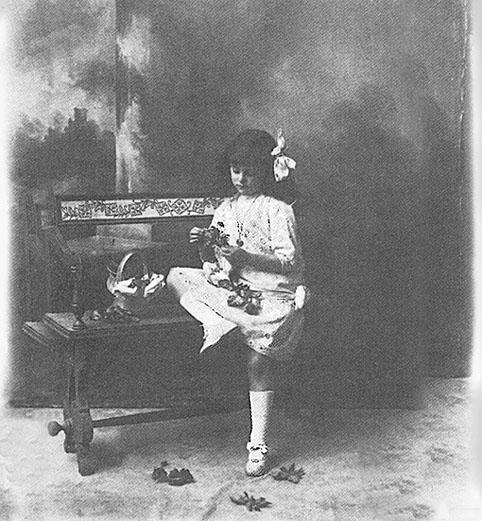 José Gabriel González Cusco 1875-1952.
Niña deshojando, 1920
Luis Severo Ugarte Ronceros Lima, 1876-1948.
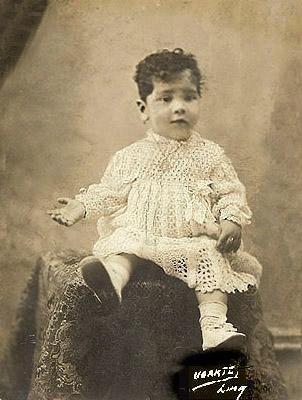 Evita, 1919
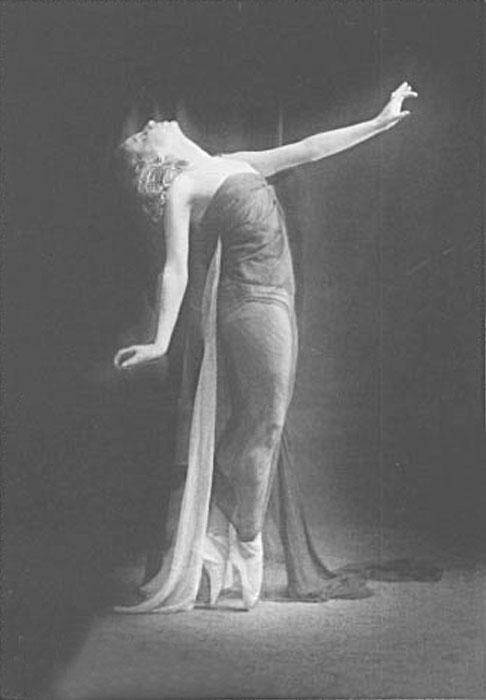 Hermanos Vargas Zaconet  Carlos  1885-1979Miguel  1886-1976 Arequipa
Helba Huara, famosa bailarina peruana, 1920
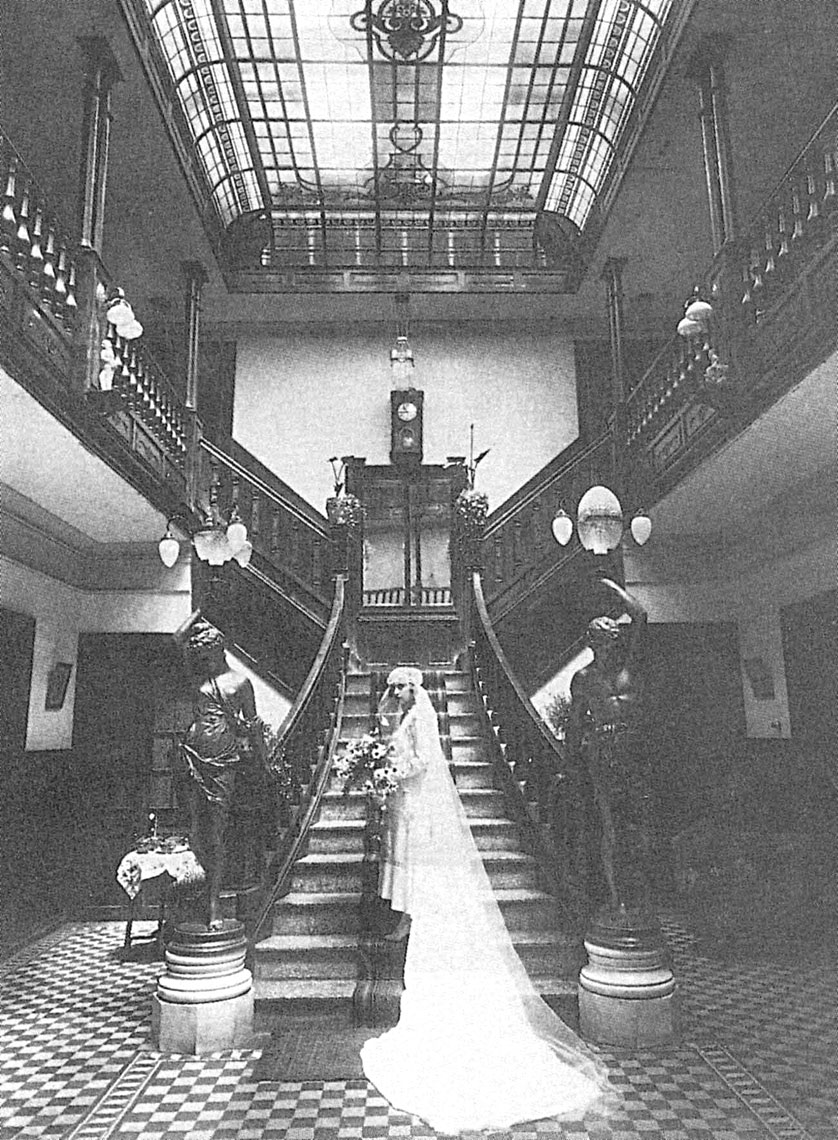 Martín Chambi Jiménez Puno 1891- Cusco 1973.
Novia en la 
mansión Montes, 1928
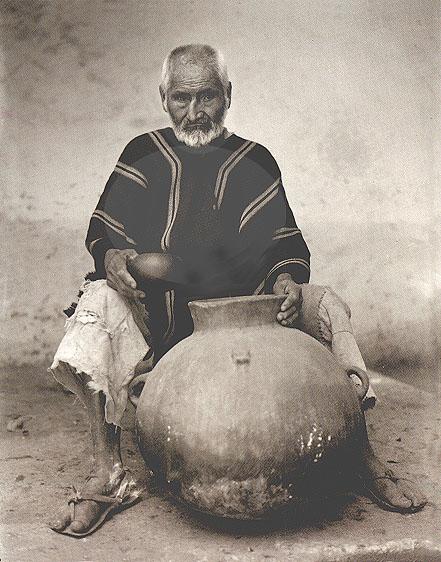 Juan Villanueva Rodríguez Seud: Bagate  Cajamarca 1891- 1969
Indio de Taganga 1935
Hermanos Cabrera Filiberto Cusco 1899-1978. Crisanto Cusco 1904- Arequipa 1990
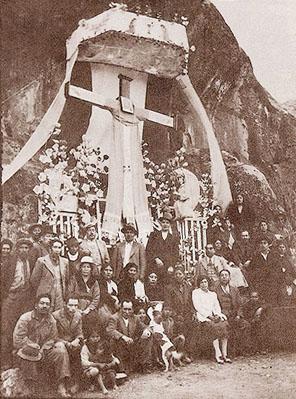 Cruz Velacuy, Cusco,1940   
Vigilia de la Cruz, esta festividad se lleva a cabo anualmente en los andes del Perú cada tercer domingo de mayo.
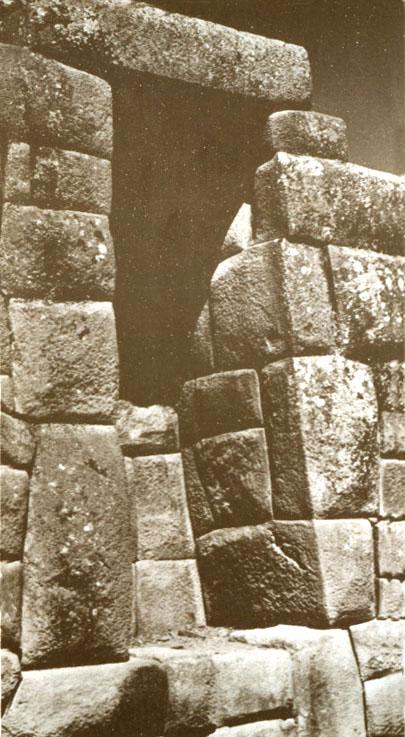 Abraham Guillén Melgar Cusco 1901-Lima 1985
Hornacina incaica en Vilcashuamán, Ayacucho.
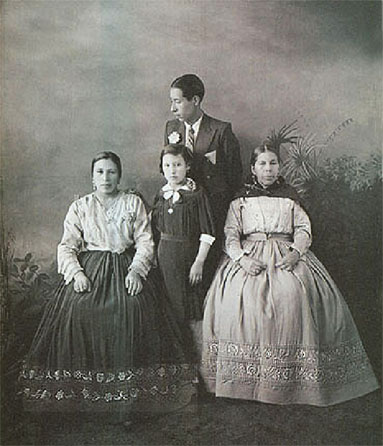 Baldomero Alejos Bautista Huancavelica 1902- Ayacucho 1976.
Familia  ayacuchana,1930
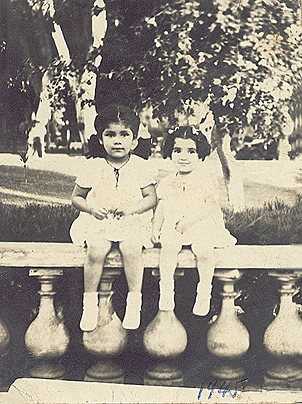 Con esta imagen se rinde homenaje a la cámara anónima de los entrañables fotógrafos ambulantes, de trípode y mantón .....
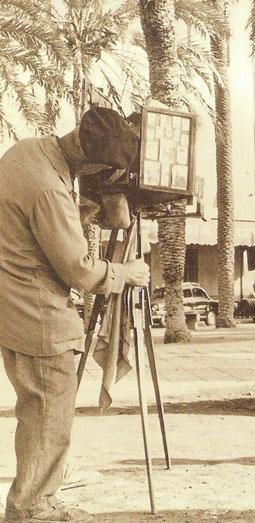 Niñas en el Parque de la Reserva, 1945
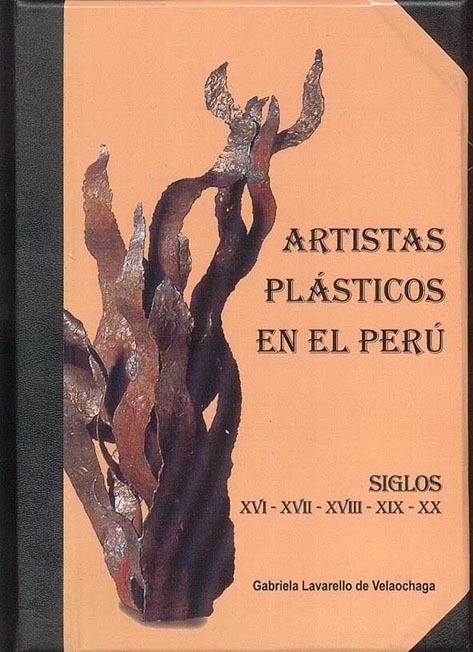 Estos son algunos Fotógrafos que figuran en el Diccionario Carátula, escultura de Armando Varela Neyra. Lima - Perú.
Hoy es:
*
Son  *
Las imágenes desde el Nº  1  se pueden ver en el Boletín de New York.Clicar, doble, abajo
httphttp://http://wwwhttp://www.http://www.boletindenewyorkhttp://www.boletindenewyork.http://www.boletindenewyork.comhttp://www.boletindenewyork.com/http://www.boletindenewyork.com/ArtistasPlasticoshttp://www.boletindenewyork.com/ArtistasPlasticos.http://www.boletindenewyork.com/ArtistasPlasticos.htm
Responsable del programa  gabygaby715gabygaby715@gabygaby715@cybergabygaby715@cyber.gabygaby715@cyber.comgabygaby715@cyber.com.gabygaby715@cyber.com.br  gabygaby715@gabygaby715@hotmailgabygaby715@hotmail.gabygaby715@hotmail.com